What is Partner Notification?
Partner notification services (PNS) is a voluntary process whereby a trained provider asks people diagnosed with HIV (index clients) about their sexual partners and then, with the consent of the index client, each listed partner is: (1) contacted, (2) informed that they have been exposed to HIV, and (3) offered voluntary HIV testing services (HTS)
1
Source: WHO 2016; CDC 2016
Goal of Partner Notification
Goal of partner notification services (PNS) is to break the chain of HIV transmission by identifying people at high risk for HIV, offering them HTS, and linking them to HIV treatment, care, prevention, and support services
Also referred to as contact tracing or index partner testing
May also be done for injecting drug use partners
Disclosure of index client’s status may or may not occur
Source: CDC 2016
2
Partner Notification: An Effective Case Finding Strategy
Several trials have demonstrated that partner notification can: (1) increase uptake of HTS and (2) identify partners with undiagnosed infection (yield ranges from 35-62%), with no reports of serious intimate partner violence (IPV).
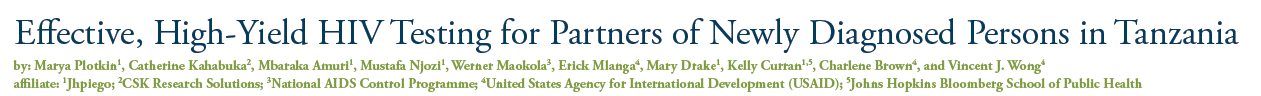 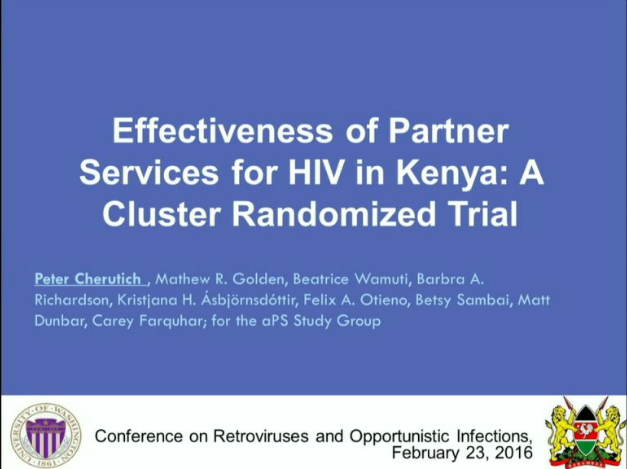 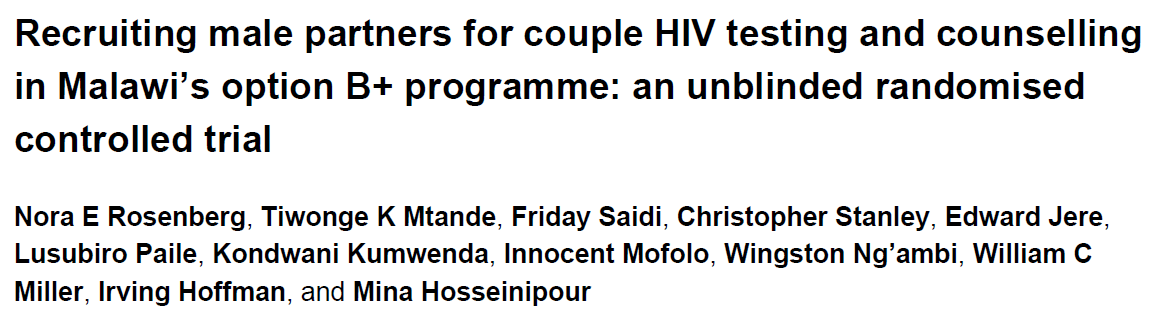 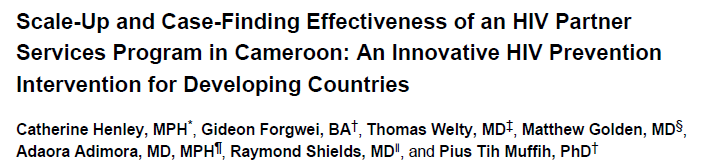 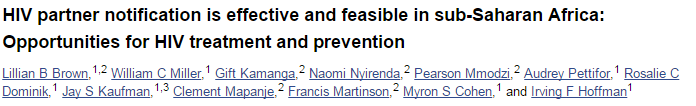 3
Source: CDC 2016
[Speaker Notes: Several studies, including three trials, have shown assisted partner notification services, using provider and/or “contract referral”, is a particularly effective strategy for increasing uptake of partner testing and identifying and treating new HIV-cases. But results from Tanzania suggest that giving options between passive, contract and provider referral can also increase uptake.]
Sub-Saharan Africa Studies
Studies conducted in Malawi, Kenya, Mozambique, Cameroon and Tanzania
All studies concluded that partner notification was acceptable, feasible and effective in identifying persons with HIV and linking them to care.
Women and married individuals comprised over half of the index patients in every study
Over half of the partners tested in each study were found to be HIV positive
Four of these studies found that Assisted Partner Services resulted in more partners tested
Most of the studies stated that partner notification is an important method to increase testing among HIV positive male
4
Benefits of PNS
Benefits to couples/partners:
Mutual support to access HIV prevention, treatment and care services 
Improved adherence and retention on treatment 
Increased support for the prevention of mother-to-child transmission 
Prioritization of effective HIV prevention for discordant couples
Condoms
Antiretroviral therapy (ART)
Pre-exposure prophylaxis (PrEP) for HIV-negative partners
5
Source: WHO 2016
Principles of PNS
Client centered : focus on the needs and safety of the index client and his or her partner(s). Deliver services in a non-judgmental manner.
Confidential : maintain confidentiality of the index client and all named partners; the identity of the index client should not be revealed and no information about partners should be conveyed back to the index client (unless explicit consent from all parties is obtained).
Voluntary and non-coercive : participation should be voluntary for both the index client and his or her partner(s)
6
Source: CDC 2016
Principles of PNS
Accessible and available to all : should be available to all index clients regardless of where they are diagnosed. Partner services should be offered immediately after diagnosis and at least annually as part of HIV treatment services.
Comprehensive and integrative : include strong referral and linkages to HIV treatment and prevention services.
7
Source: CDC 2016
Consideration/ Approaches to Partner Notification Services
Considerations for Offering PNS
Partner notification services are NOT a one time event but should be offered continually:
Immediately after HIV diagnosis 
At least annually as part of HIV treatment services
After a change in relationship status 
As with all HIV testing services, partner notification programs should create strong referral linkages with:
HIV treatment programs for individuals testing HIV-positive.
HIV prevention services (including condoms and  pre-exposure prophylaxis) for individuals testing HIV-negative.
9
Source: CDC 2016
Additional Considerations for PNS
Appropriate security and confidentiality procedures should be put in place BEFORE starting partner notification services to protect the safety of both the index client and all named partners. (our Book keeping)
When a partner tests HIV-positive, he/she becomes a new index patient, and the PNS process starts over from the beginning.
10
Source: CDC 2016
Partner Notification uses Passive or Assisted Approaches
Assisted partner notification is when consenting HIV-positive clients are assisted by a trained provider to disclose their status or to anonymously notify their sexual and/or drug injecting partner(s) of their potential exposure to HIV infection. The provider then offers HIV testing to these partner(s). Assisted partner notification is done using (1) contract referral, (2) provider referral, or (3) dual referral approaches.
Passive partner notification is also referred to as client self-referral. It occurs when HIV-positive clients are encouraged by a trained provider to disclose their status to their sexual and/ or drug injecting partners by themselves, and to also suggest HTS to the partner(s) given their potential exposure to HIV infection.
11
Source: WHO 2016
Types of Assisted PNS Approaches:
Contract referral: Index clients enter into a “contract” with a trained provider and agree to disclose their status and the potential HIV exposure to their partner(s) by themselves and refer their partner(s) to HTS within a specific time period. If the partner(s) do not access HTS or contact the health provider within the agreed time period, then—with the permission of the index client—the provider will contact the partner(s) directly and offer voluntary HTS.
12
Source: WHO 2016
Types of Assisted PNS Approaches:
Provider Referral: With the consent of the HIV-positive index client, the counsellor/provider directly contacts the client’s partner(s), informs them that they have been exposed to HIV, and offers them voluntary HTS while maintaining the confidentiality of the index client. 
Dual referral: A trained provider accompanies and provides support to HIV-positive index clients when they disclose their status and the potential HIV exposure to their partner(s). The provider also offers voluntary HTS to the partner(s)
13
Source: WHO 2016
Other Approaches to Partner Testing
All HTS should be targeted to maximize outcomes, reaching partners is a key targeting strategy
Alternative approaches may also be offered to reach partners
Household Testing
Hotspot Testing
Couples HIV Testing and Counseling
Incentivized Social/Sexual Network Testing  (-Targeted at Key Population)
14
[Speaker Notes: Household testing: 
If index client is not comfortable with previous methods for partner notification, provider may offer to take voluntary HTS services to the neighborhood where the partner(s) live.
Aim  is to offer voluntary HTS to the partner(s).
May also offer testing for others who live nearby, to reduce stigma.

Hotspot testing: 
Programs working with KPs bring HIV testing services to places where KPs and their partners congregate
Aim to reach SWs and their clients, MSM and their partners

Couples HIV Testing and Counseling
Couples HIV testing and counseling (CHTC) is typically offered to two clients who are learning their status together for the first time.
Some index clients who already know their HIV status may feel that re-testing together with their partners is the most acceptable way of getting their partner tested and discussing their results together. 

Incentivized Social/Sexual Network Testing
Key populations are enlisted as seeds who recruit persons from their social or sexual networks to come for HIV testing. 
Seeds are coached on how to deliver messages about HIV testing and who should be recruited 
Seeds are given 5 vouchers or coupons to distribute to their contacts, with instructions on where to access HIV testing
When the contacts come to the site for testing, the seed is given a small incentive]
Partner Testing is a Standard of Care
Testing partners of people living with HIV (PLHIV) has long been a standard of care for HIV testing service (HTS) delivery in both facility and community-based HTS approaches
HIV-positive partners can benefit from life-saving treatment, and inform any other partners they may have
HIV-negative partners can make informed decisions about protecting themselves from HIV
15
How’s PNS Different from Previous A
Previous (passive) approaches did not result in high numbers of partners testing, except in certain settings
PNS empowers providers to take a more active role in reaching partners of PLHIV
Shown to result in a high number of partners testing HIV-positive
16
[Speaker Notes: Previous approaches include: 
Couples HIV testing and counseling (CHTC)
Home-based testing for partners and family members 
Love letters to male partners of pregnant women in ANC
Testing in settings that reach FSW and their clients]
Discussion
How is PNS similar to previous approaches to partner testing? 
How is PNS different from previous approaches to partner testing?
17
Addressing Challenges and Fears
Despite the benefits of PNS, some providers might be hesitant to deliver PNS. What are some of the reasons why providers might find it difficult? 
Likewise, some clients will have a hard time accepting the service. What are some of the reasons why clients might find it hard to accept? 
Finally, it might also be hard for partners to accept PNS. What are some of the reasons this might be difficult for partners?
18
Activity: Addressing Fears and Concerns
See Activity 1-1.
19
Question
How do we present PNS to clients in a way that acknowledges their fears and concerns, but also challenges them to notify their partners and encourage them to test?
20
Role Play
Groups of three
Provider
Index Client
Observer
Provider introduce PNS to the index client and support them to accept the service
Observer pay attention to: 
Body language
Language used to introduce the service
Skills the provider used
21
Thank you
22